Новогоднее блюдо народов мира
Штрудель с яблоками
2В класс
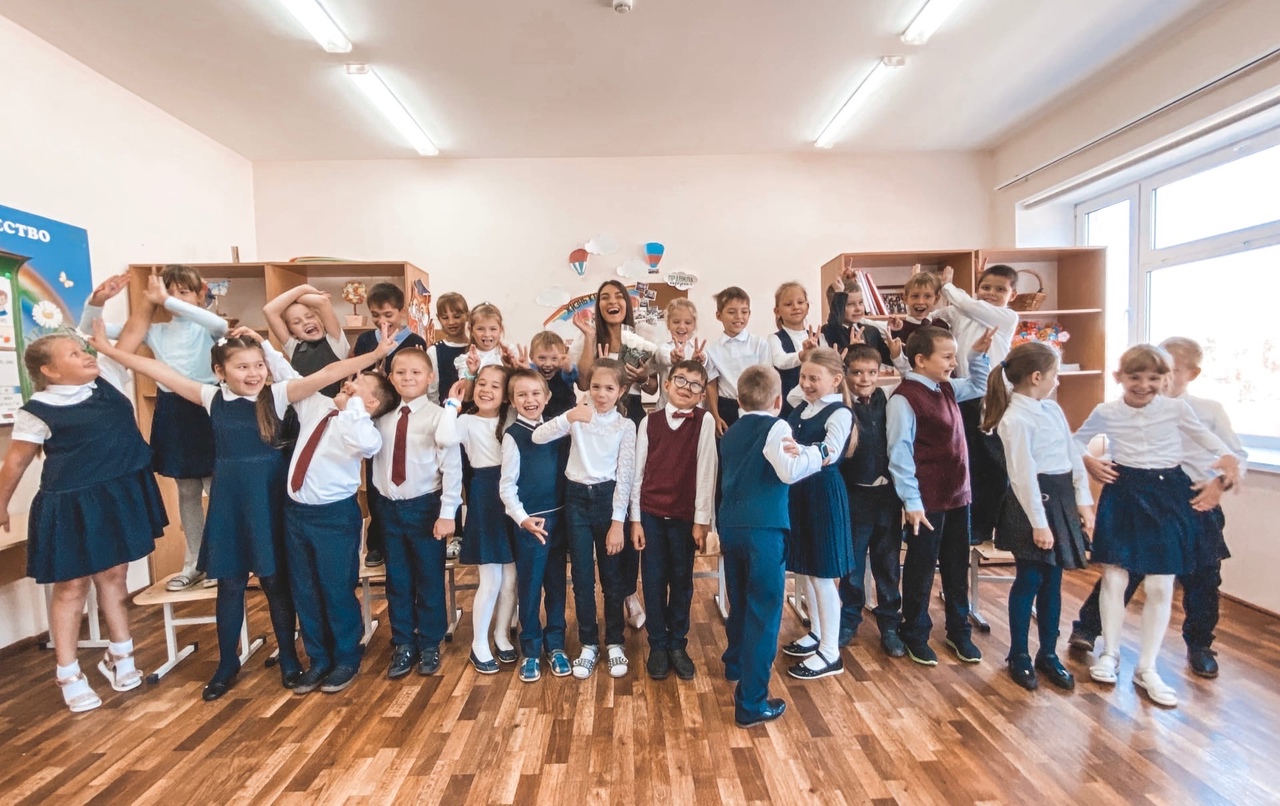 Штрудель-кулинарный водоворот  любви
Штрудель любят во всем мире. Название блюда переводится как «водоворот». 
Традиционная венская выпечка действительно по виду напоминает воронку водоворота, но форма в нем не главное. Важнее содержание: особенный вкус, давняя история и занимательная мифология.
 Чем же необычен этот вкусный рецепт? Об этом мог бы рассказать дедушка Фрейд. Впрочем, обо всем по порядку.
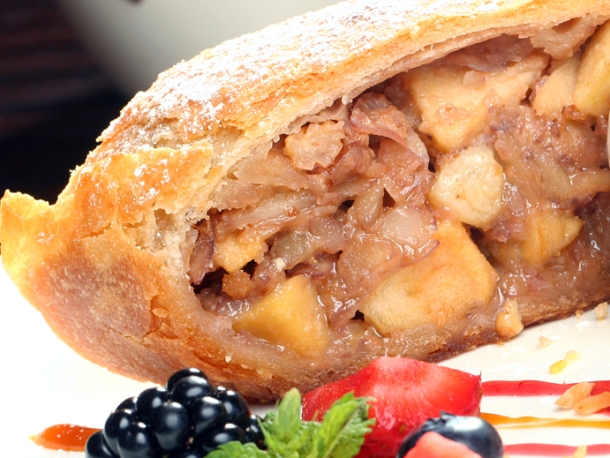 Вкусный рецепт штруделя и история, окутанная мифами
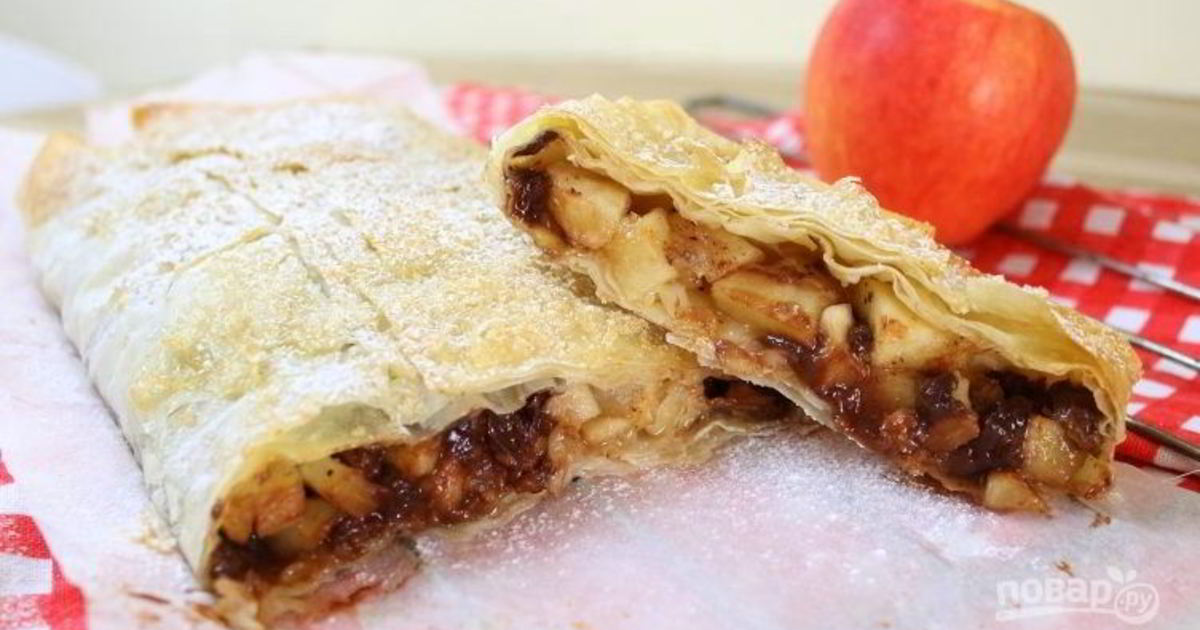 Штрудель известен несколько веков, и в течение двух последних столетий он приобрел популярность далеко за пределами Венгрии, Австрии и Баварии – своего традиционного «ареала обитания».
По одной из самых распространенных версий, штрудель произошел от пахлавы – восточной сладости из тонкого теста с орехами в меду.
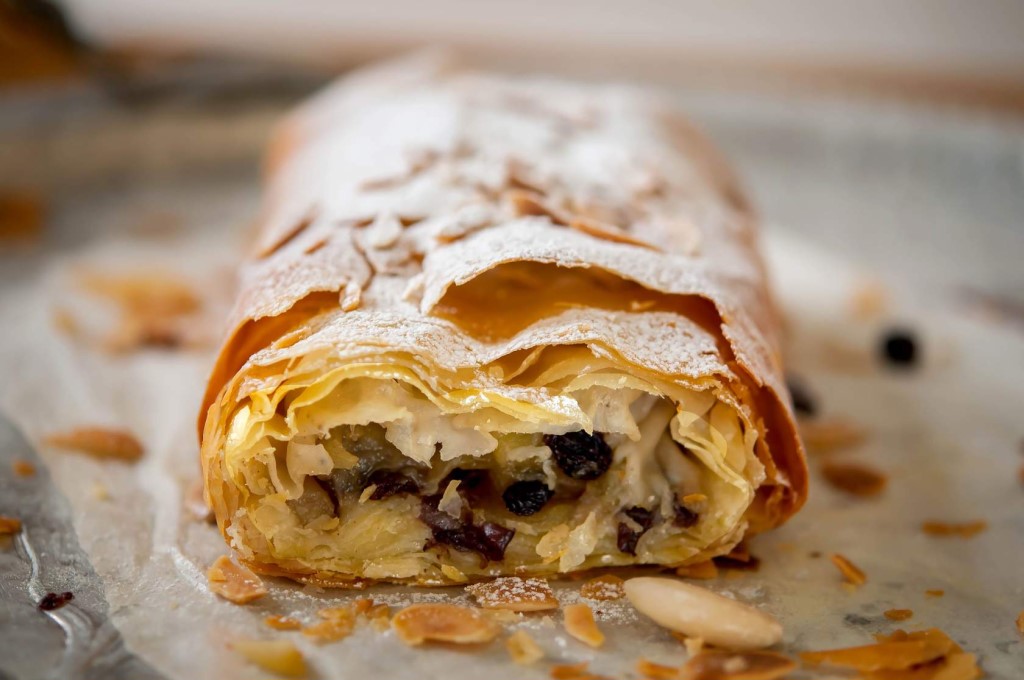 Если пахлаву упоминают с 15 века, то первые упоминания о штруделях датируют 16 столетием – периодом, когда турки вошли в Венгрию.









Позже вкусный рецепт штруделя распространился и стал известен в Вене. Именно здесь он «прижился» и стал обязательным блюдом на всех новогодних  праздниках. Но все это только предположения.
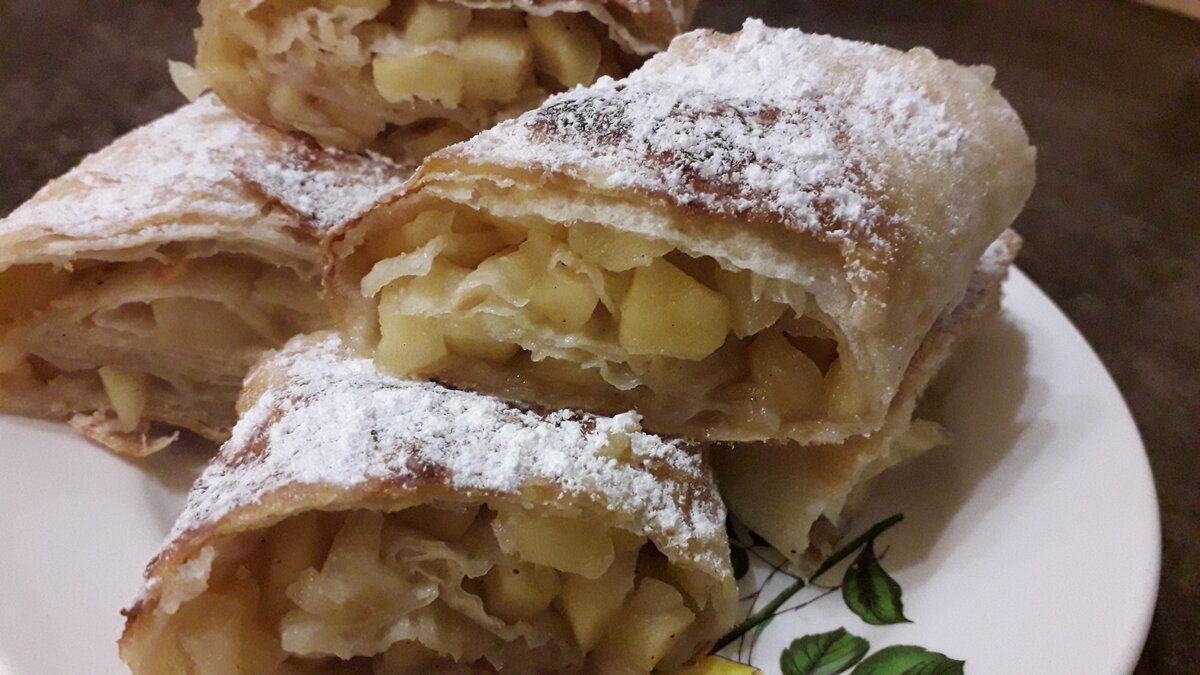 Васюнина Саша 2В
Вкусный рецепт штруделя и история, окутанная мифами
Точно известно только одно: первый рецепт штруделя описан в 1696 году. Документ с ним до сих пор сохранился и находится в Городской библиотеке Вены. Начинка в нем предполагается молочно-кремовая, а тесто тонкое, но при этом не сухое. Уже с начала 19 века стали известны и другие рецепты: с яблоками, манной крупой, маком, абрикосами, кофе, вишнями, грушами.
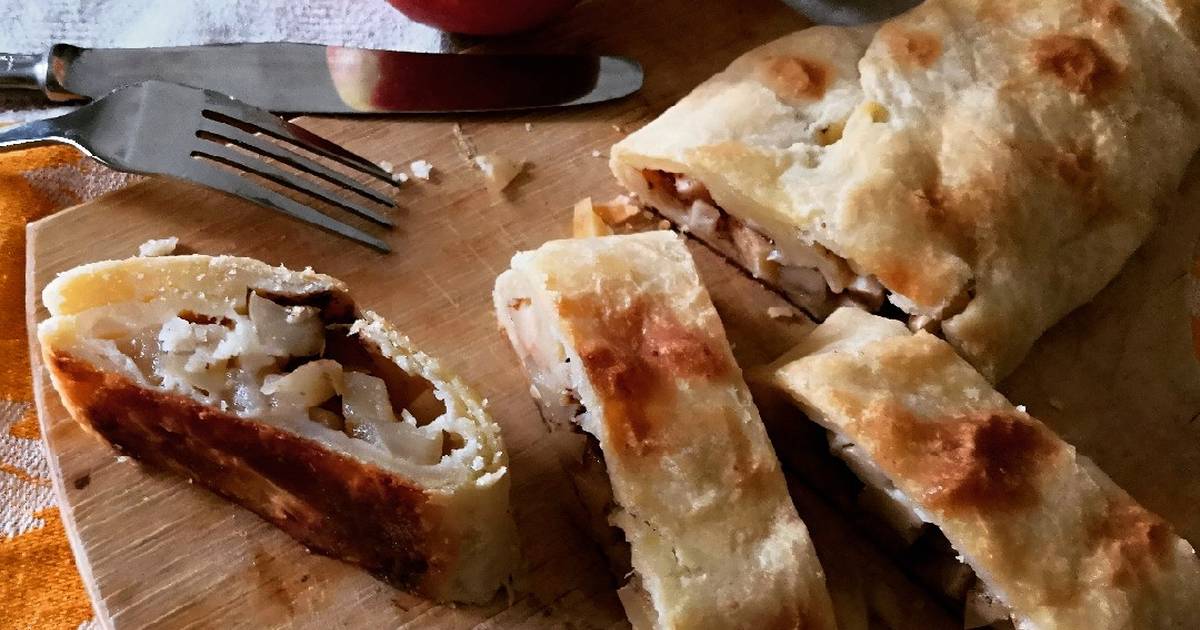 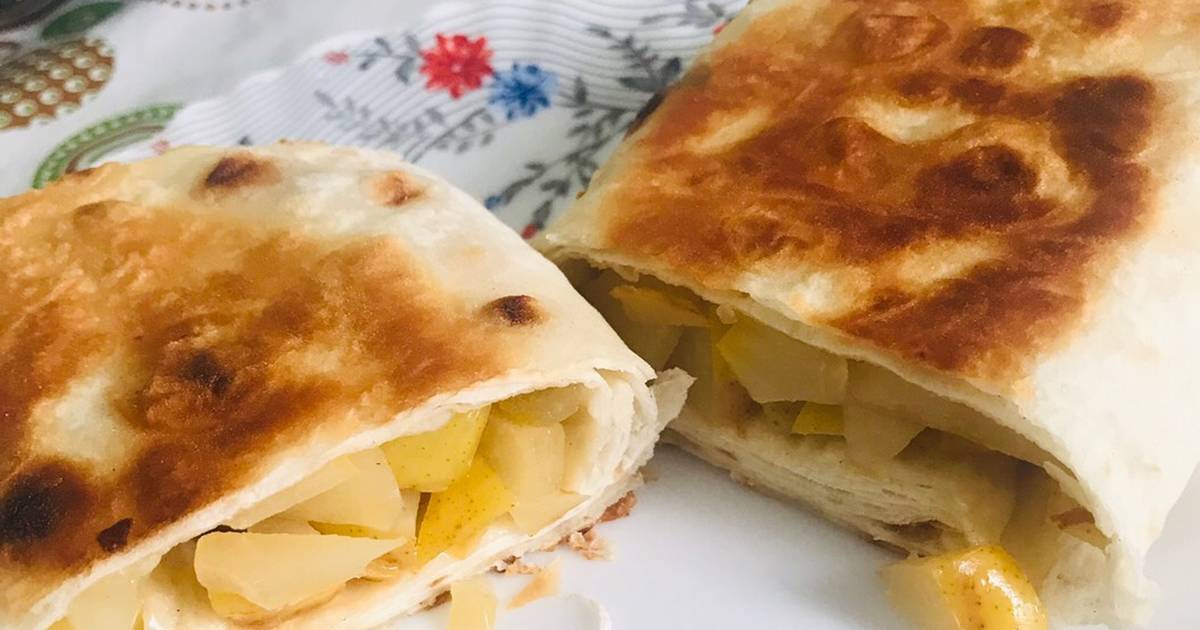 Наши штрудели
С тех пор и по сей день штрудель считают традиционной венской выпечкой. Именно здесь готовят лучшие в мире штрудели, и туристы обязательно заходят в уютные кафе, чтобы попить кофе с этим десертом.






Немцы говорят, что только влюбленный кондитер способен приготовить по-настоящему волшебный десерт. Эта шутка пошла от высказывания, что тесто на штрудель должно быть таким тонким, чтобы через него можно было читать любовные письма девушки.
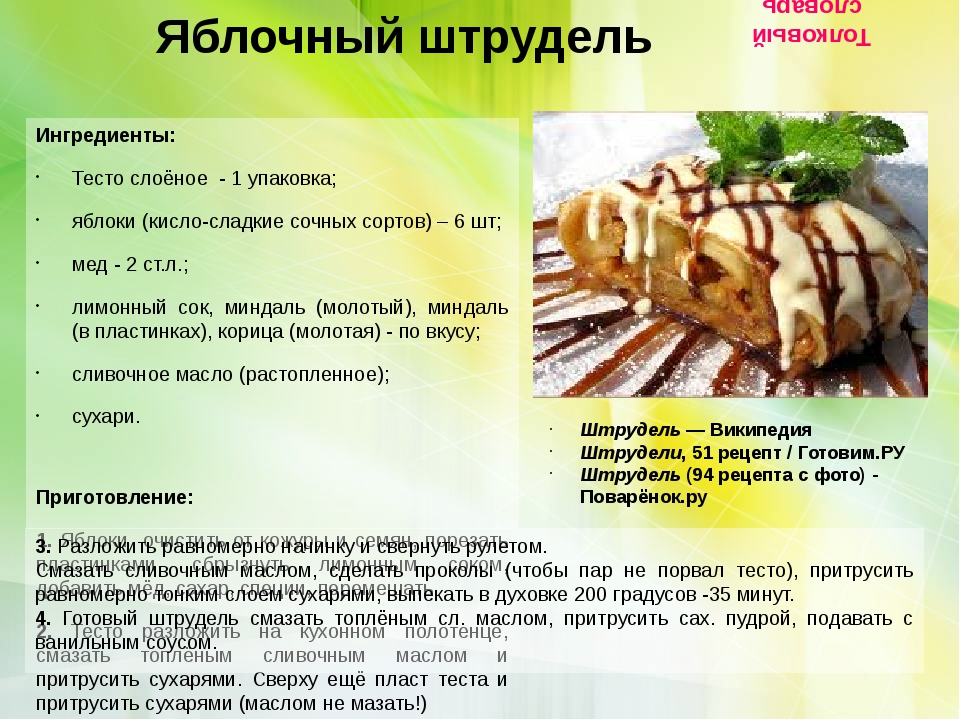 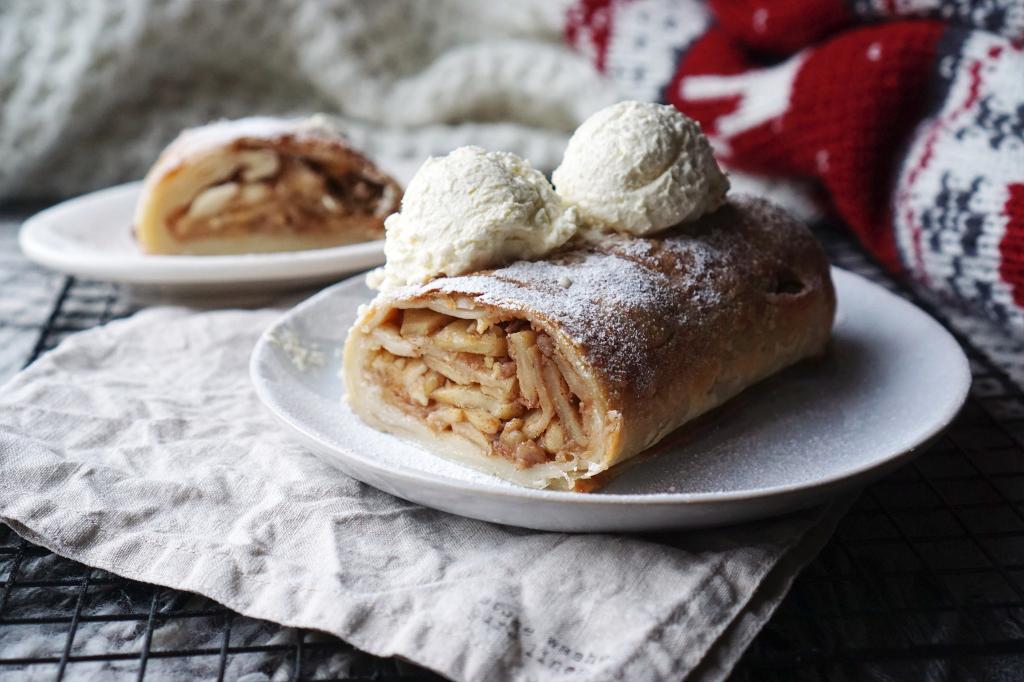 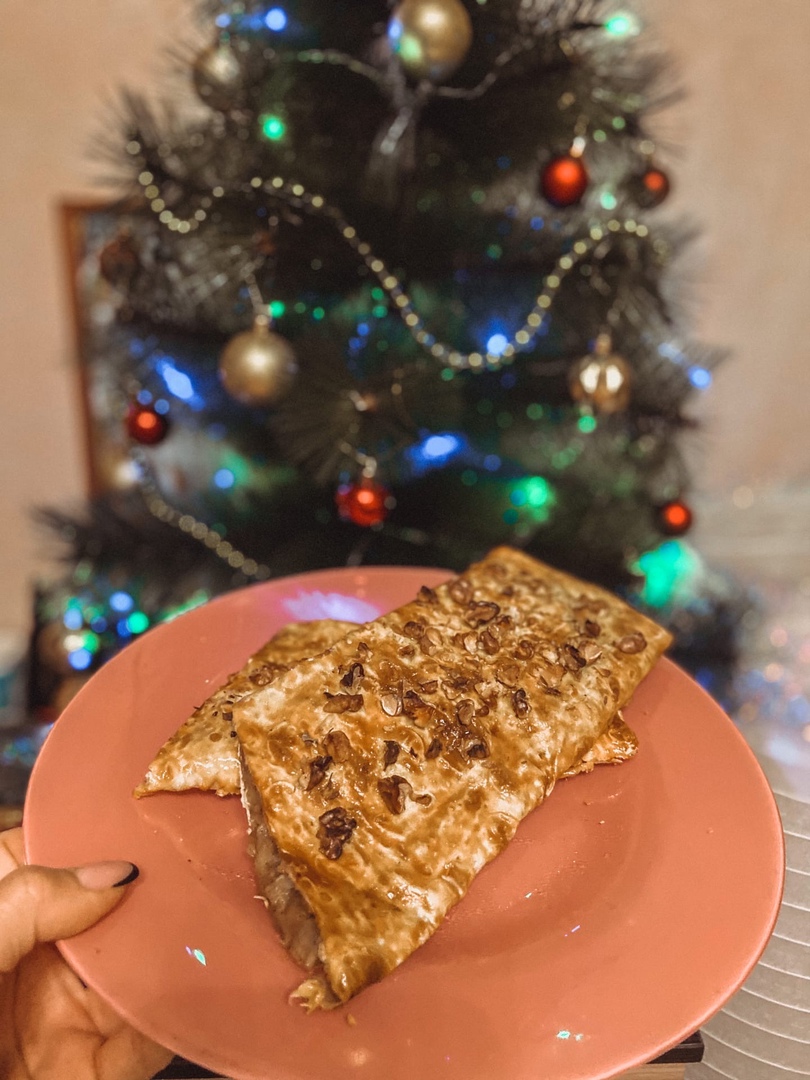 Мы решили приготовить «Венский штрудель». Использовали рецепт, доступный даже для детей! Получилось вкусно! Мы довольны!
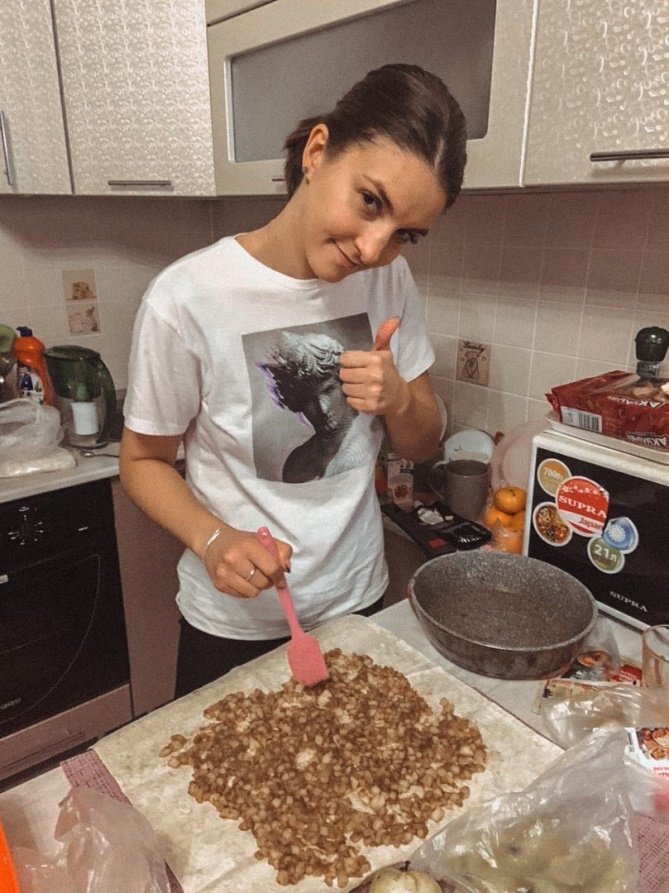 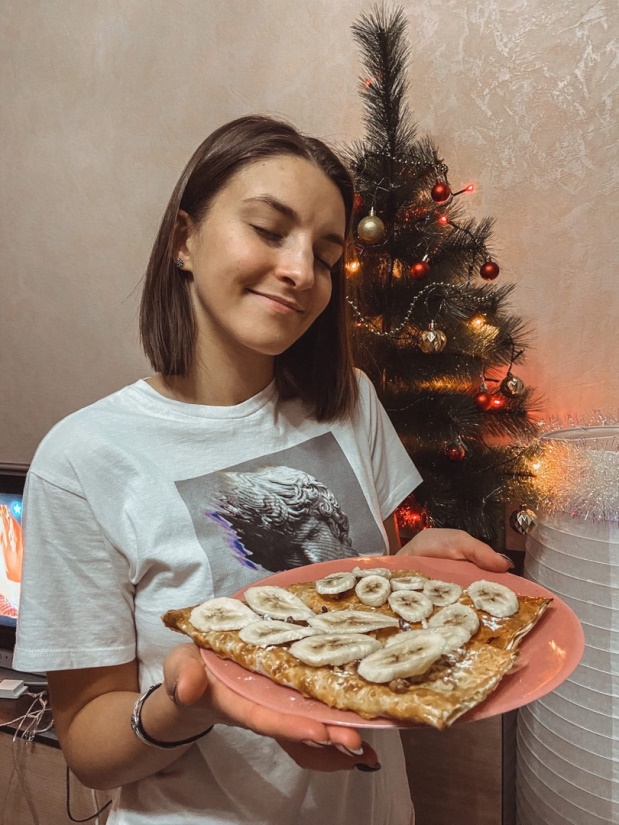 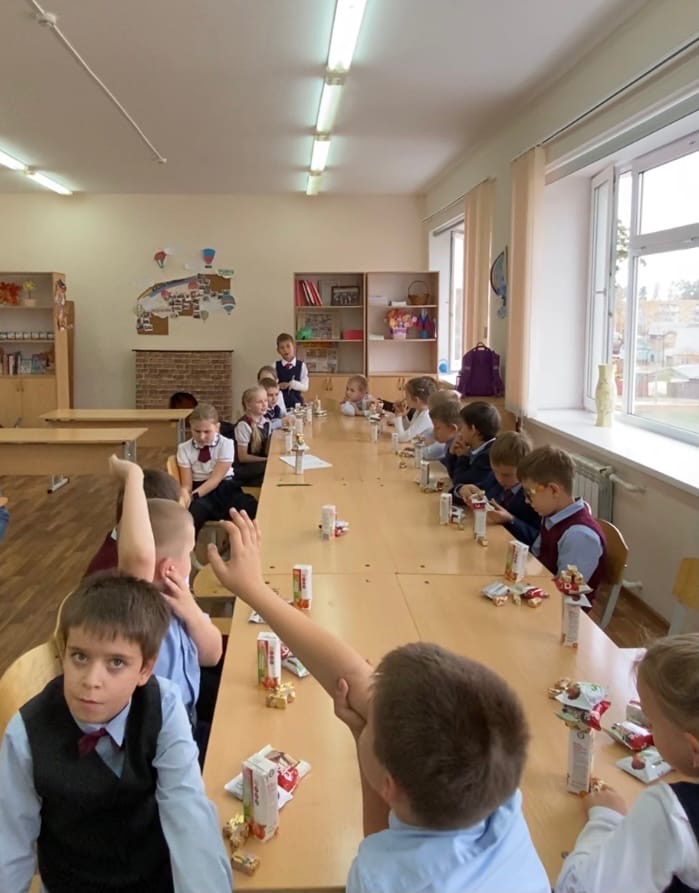